День смеха.
Создала:
Дмитрина Ирина Юрьевна
Воспитатель второй младшей группы
МКДОУ
«Детский сад №10»
Игры в музыкальном уголке.
Игры с мыльными пузырями.
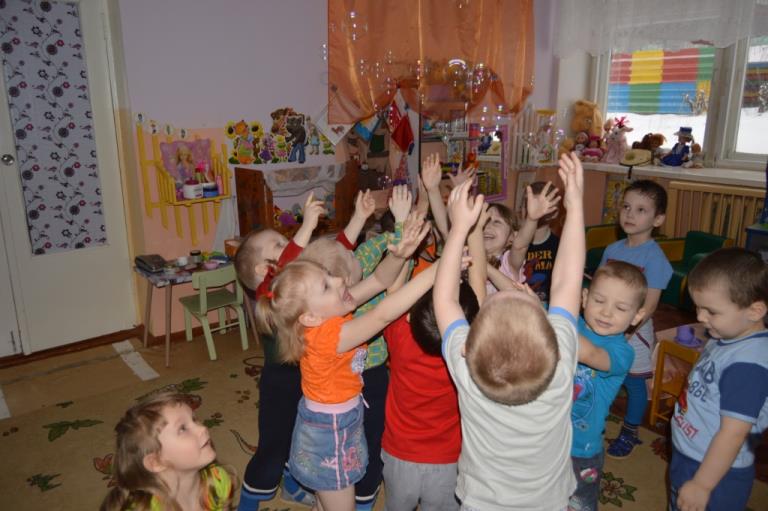 Мы поём.
Мы клоуны.
Танцуем.
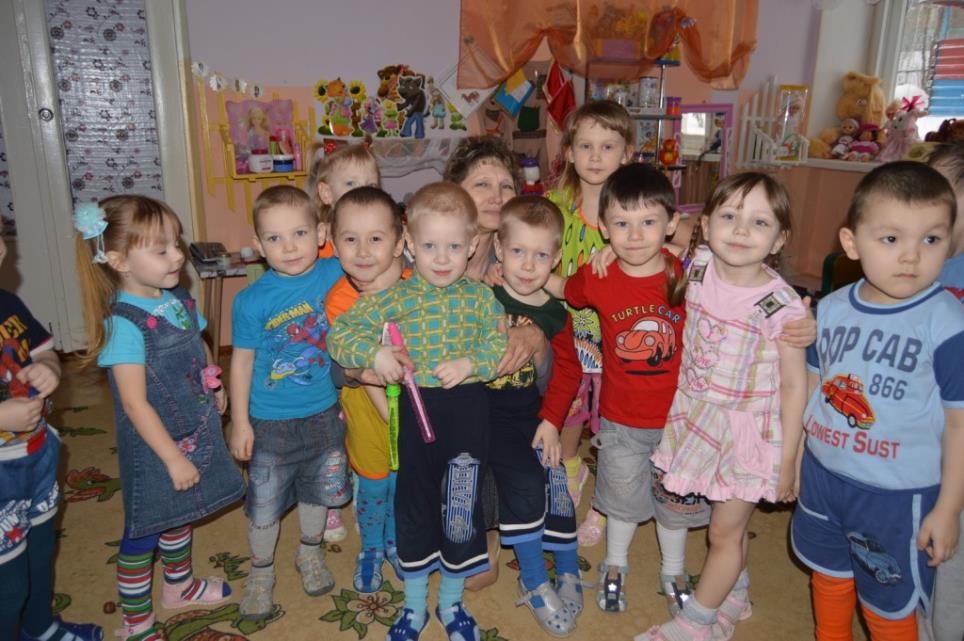 Смешные рисунки.
К нам приехали клоуны.
День рождение куклы.
Нам хорошо и весело.